branda .jpg
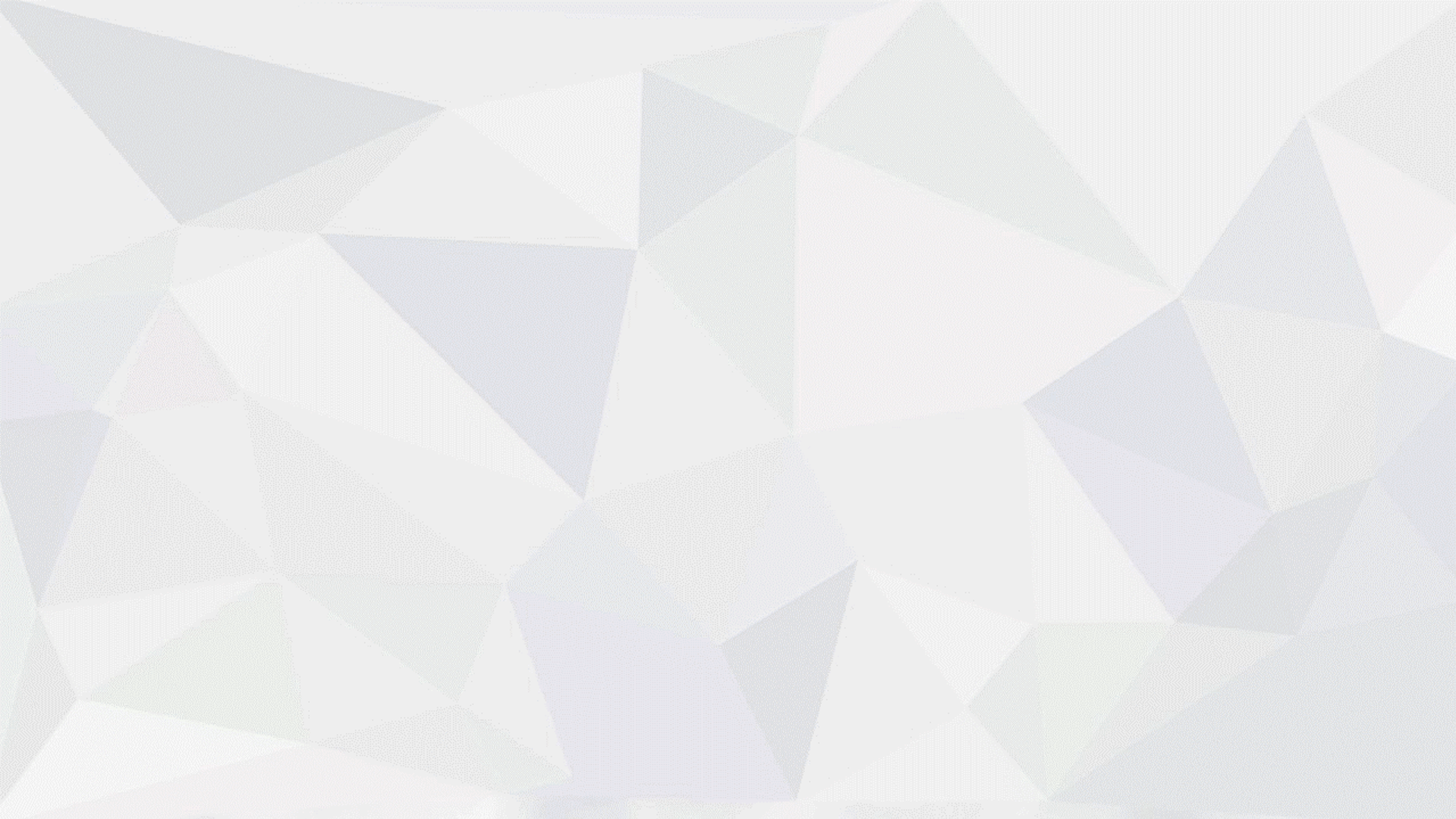 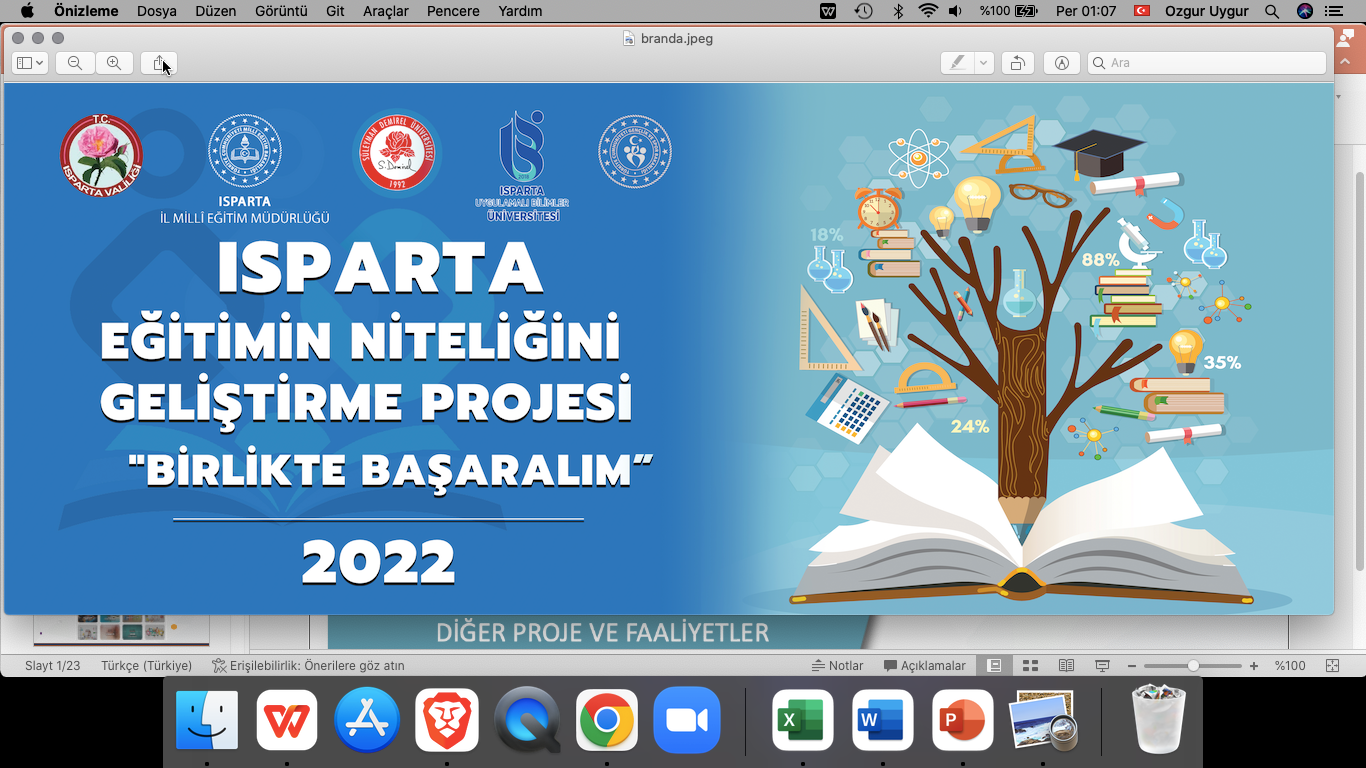 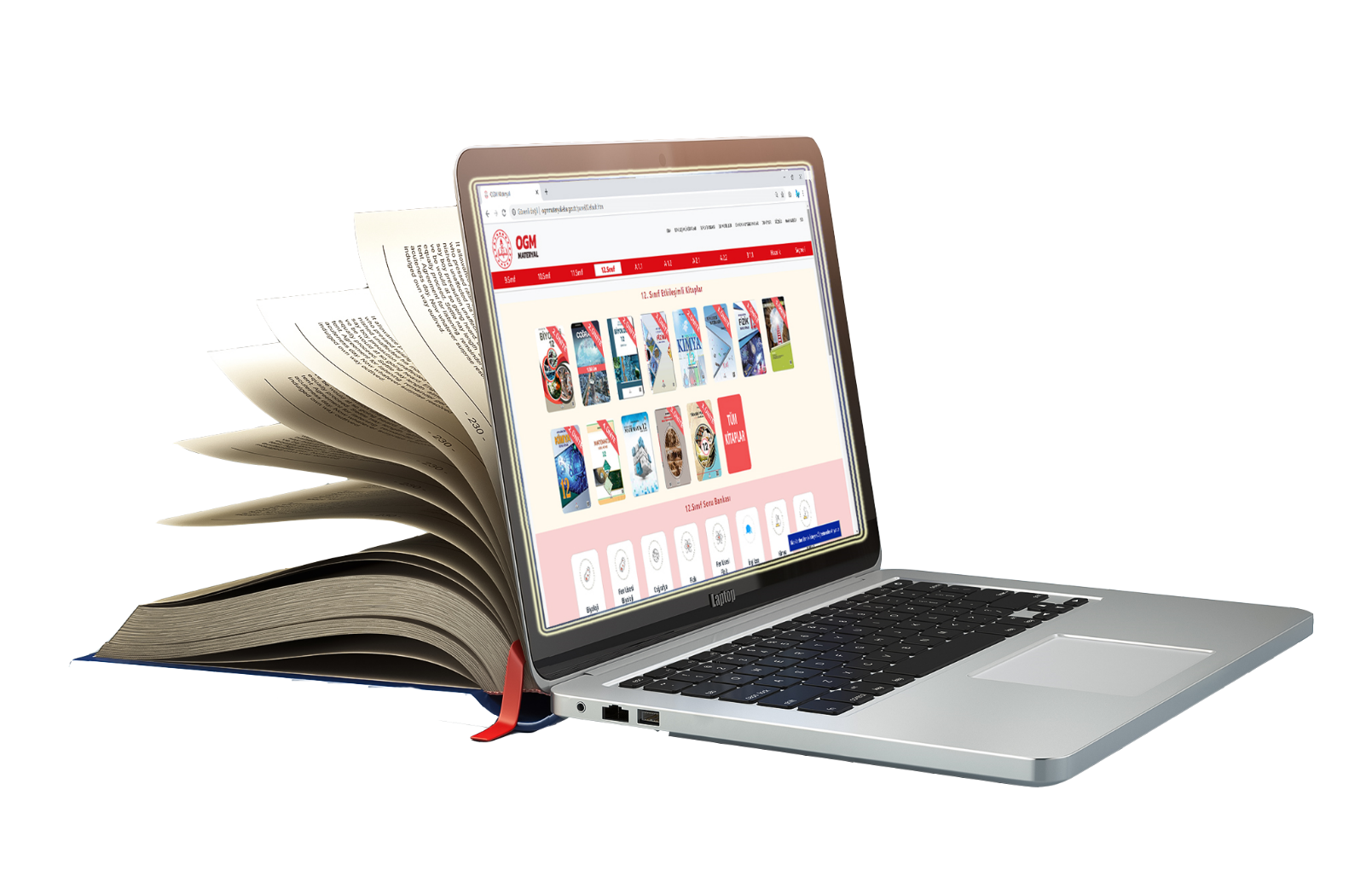 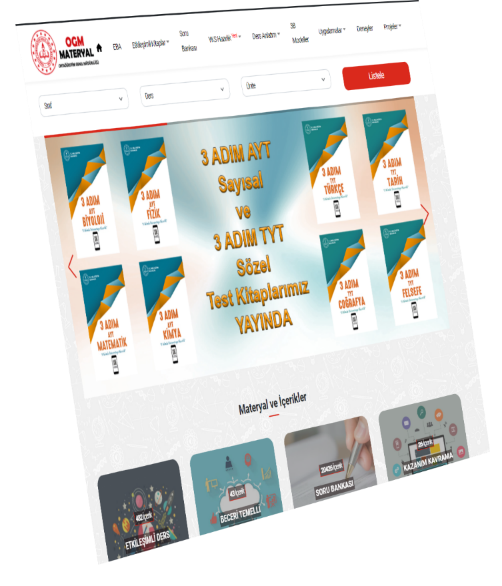 İLK YAPILACAKLAR LİSTEMİZ
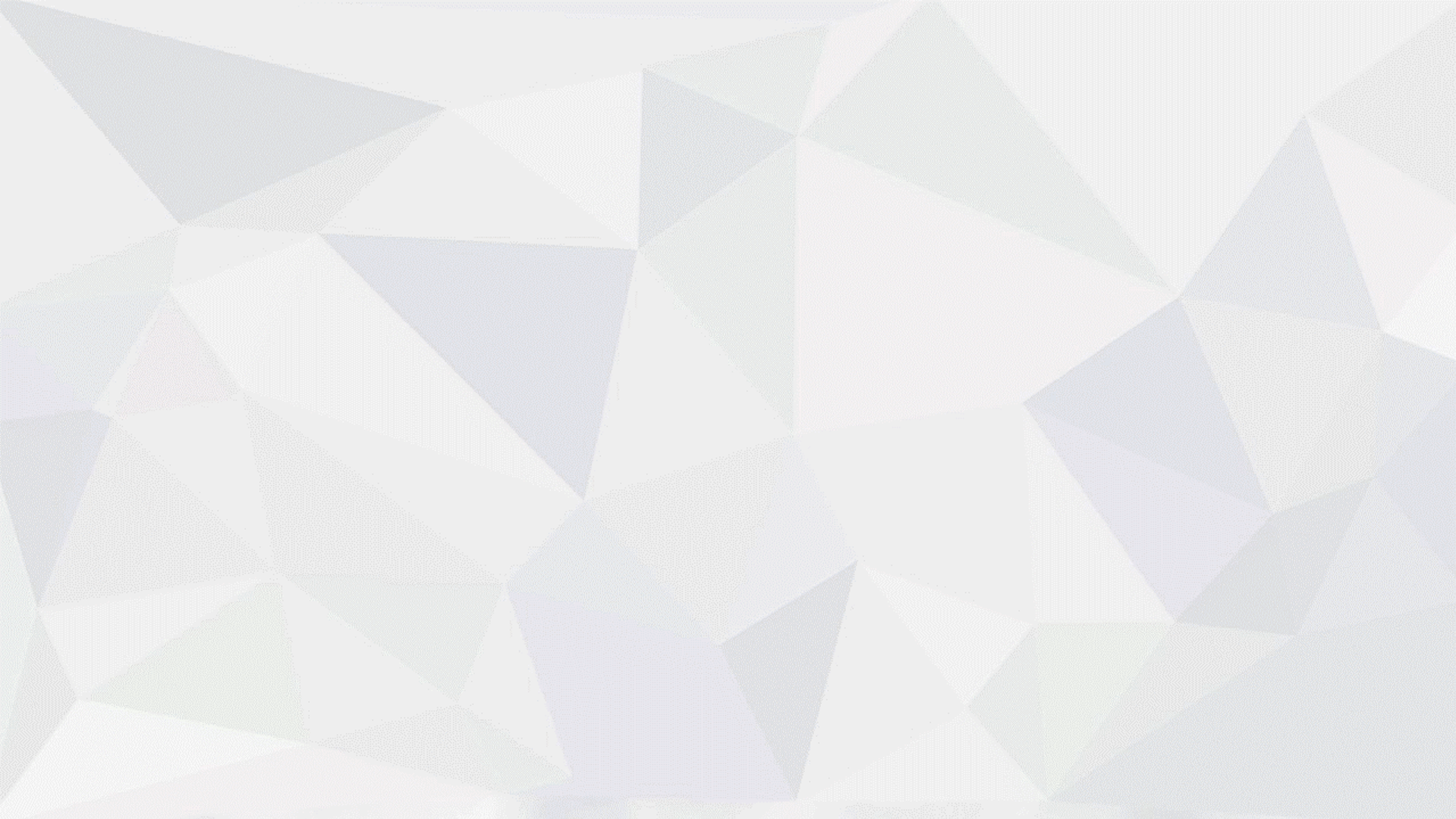 ÖLÇME VE DEĞERLENDİRME
ÖN TEST-YÖNETİCİ VE ÖĞRETMENLER İÇİN
ÖN TEST-VELİLER İÇİN
ÖN TEST-ÖĞRENCİLER İÇİN
2
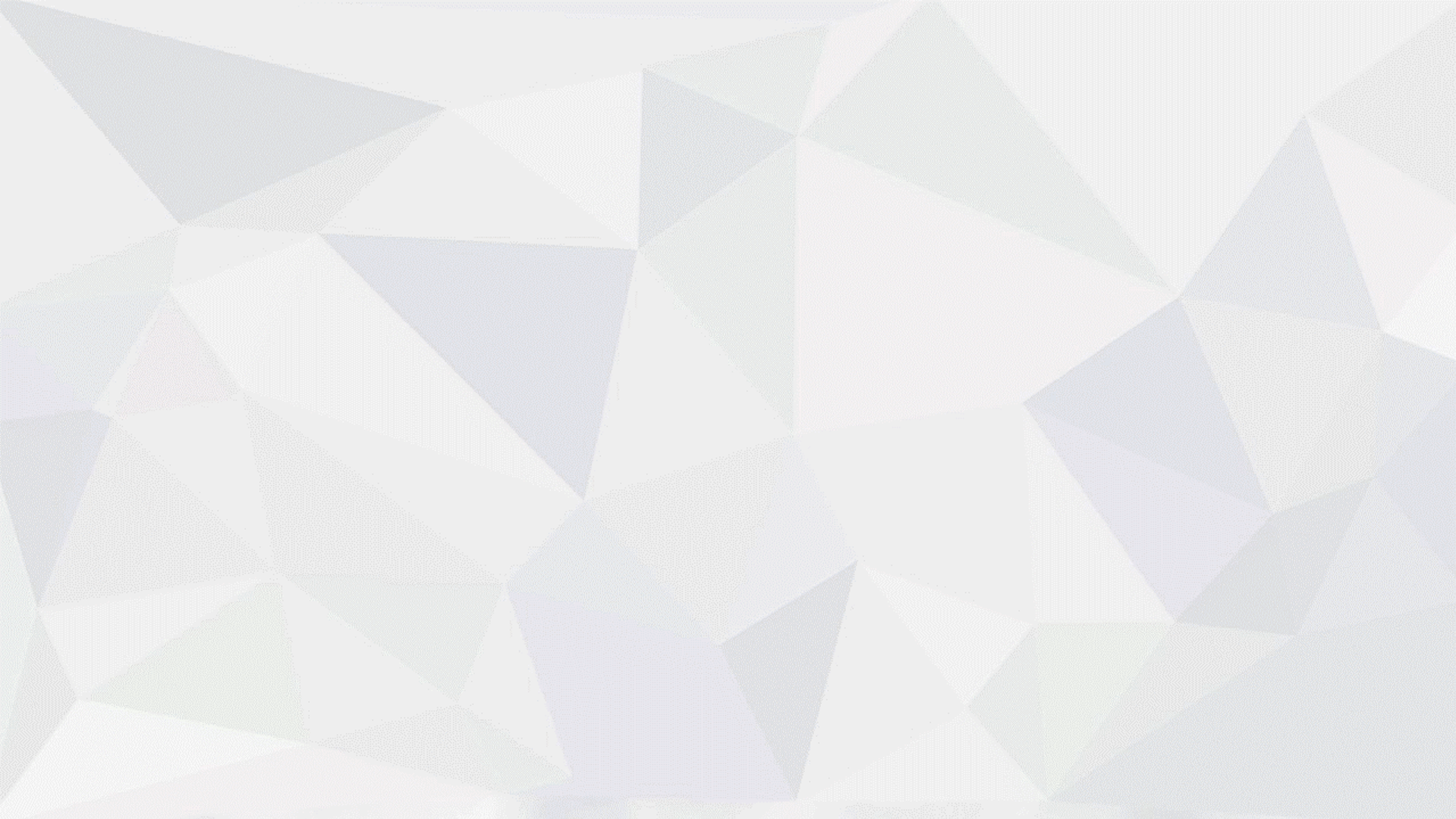 GÖRÜNÜRLÜK
PROJE LOGOSUNU YAYGINLAŞTIRMA
GÖRÜNÜRLÜK TASARIMLARININ HAZIRLANMASI
TÜM ÇALIŞMALARDA KURUMSAL TASARIMLARIN KULLANILMASI
3
4
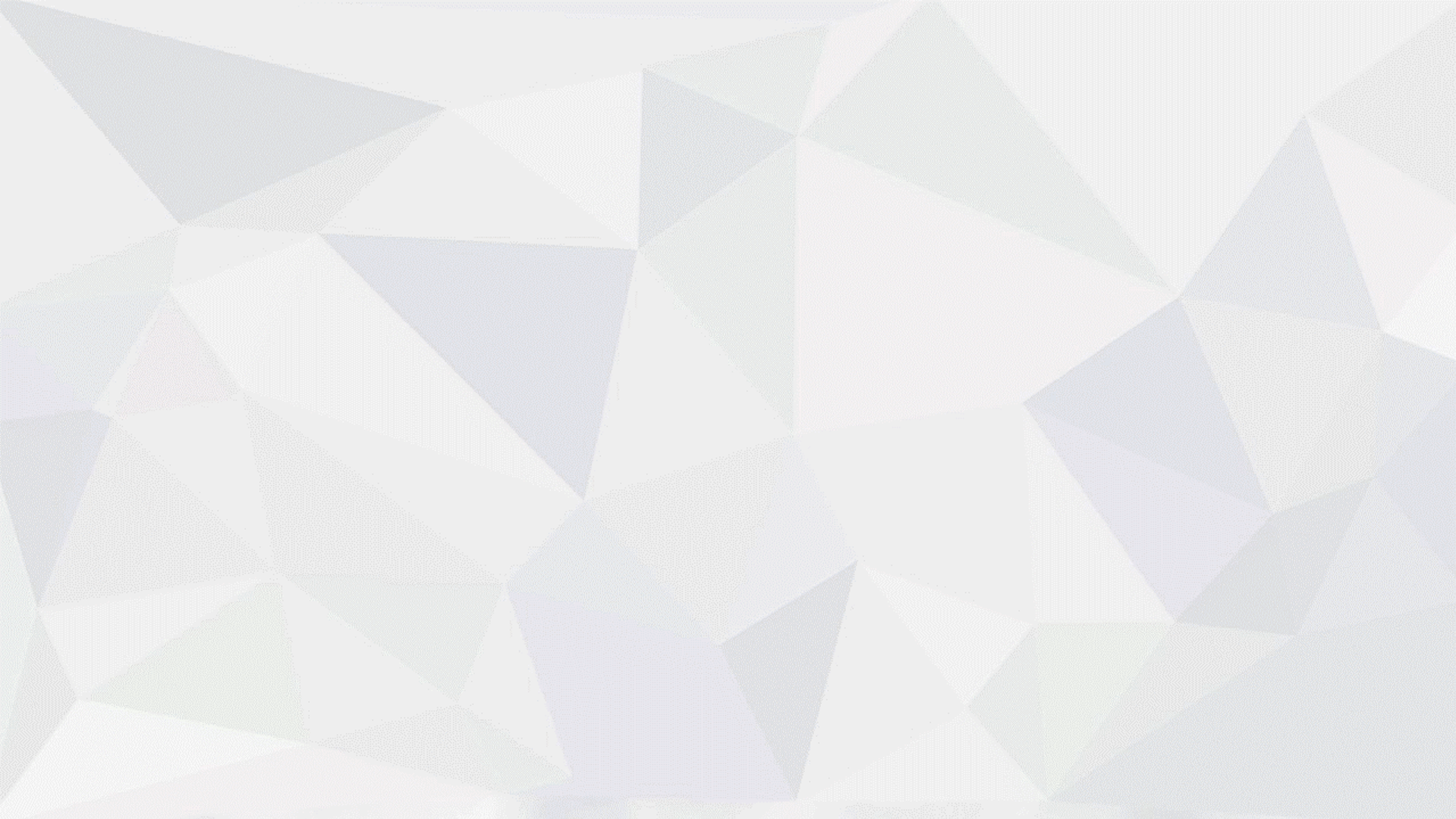 TOPLANTILAR
İLÇE YÜRÜTME KURULU TOPLANTISI
İLÇE TANITIM TOPLANTISI
OKUL PROJE ÇALIŞMALARINA KATILIM
OKUL YÜRÜTME KURULU TOPLANTISI
ÖĞRETMENLER KURULU BİLGİLENDİRME TOPLANTISI
VELİ BİLGİLENDİRME TOPLANTISI
OKUL EYLEM PLANI
5
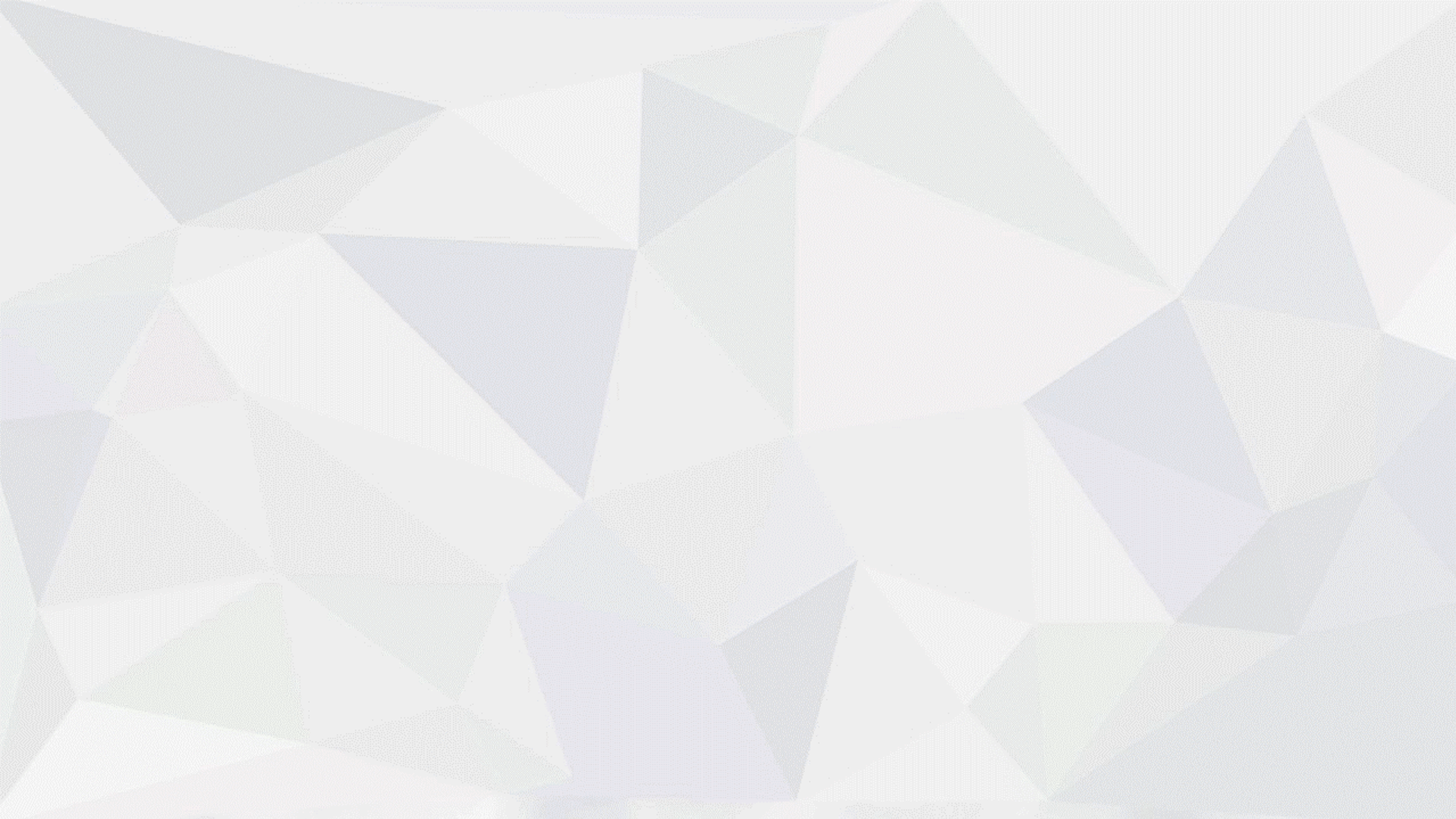 SOSYAL ÇALIŞMALAR
ŞENLİK
TİYATRO OYUNLARI
GEZİLER
OKULDIŞI ÖĞRENME ORTAMLARI
ŞEHRİMİZ ISPARTA
TURNUVALAR
YARIŞMALAR
OKUL BANDOSU
OKUL HALK OYUNLARI EKİBİ
OKUL KOROSU
SEMPOZYUM
FORUM
ÇALIŞTAY
SERGİ
FUAR
6
branda .jpg
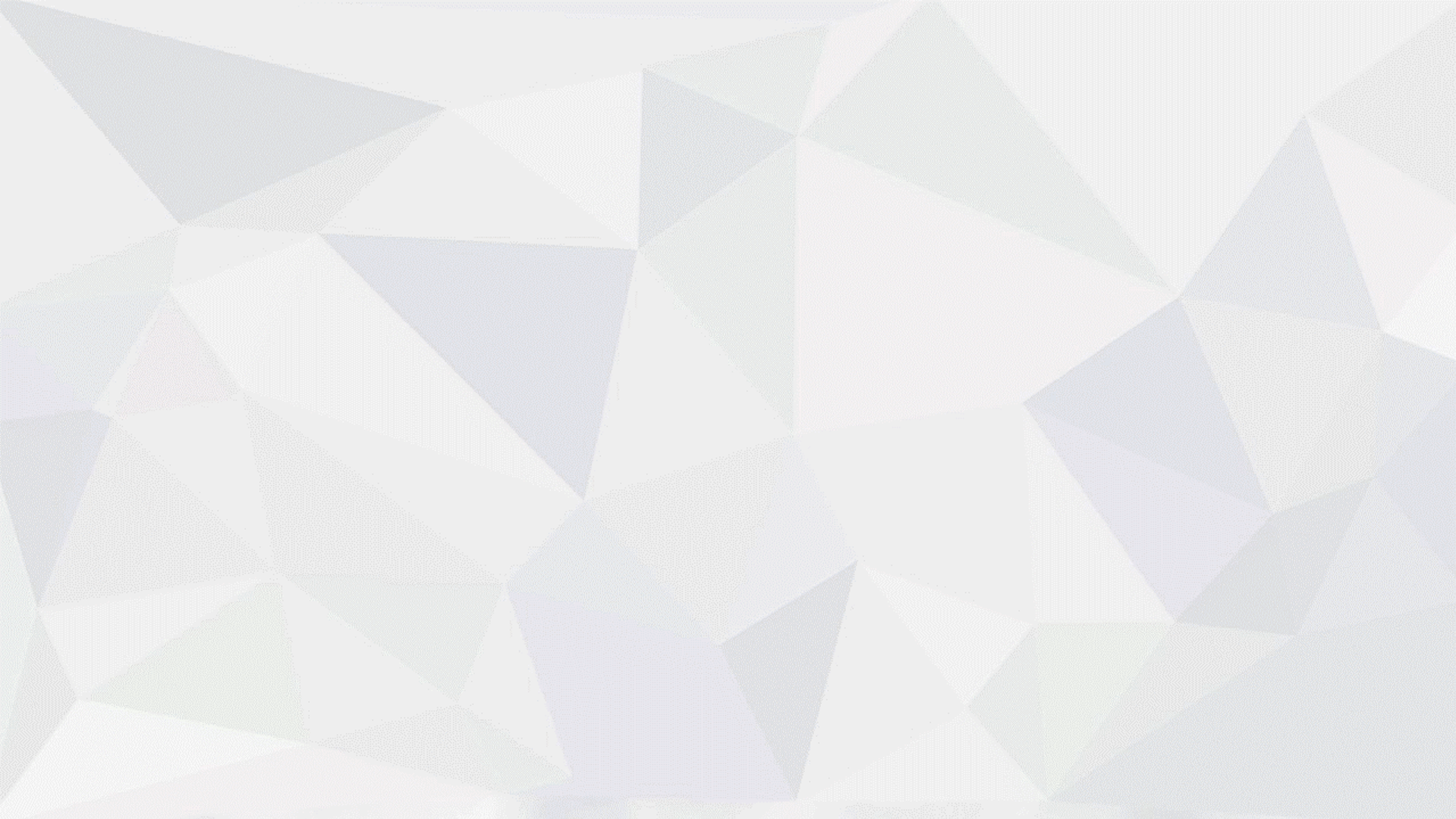 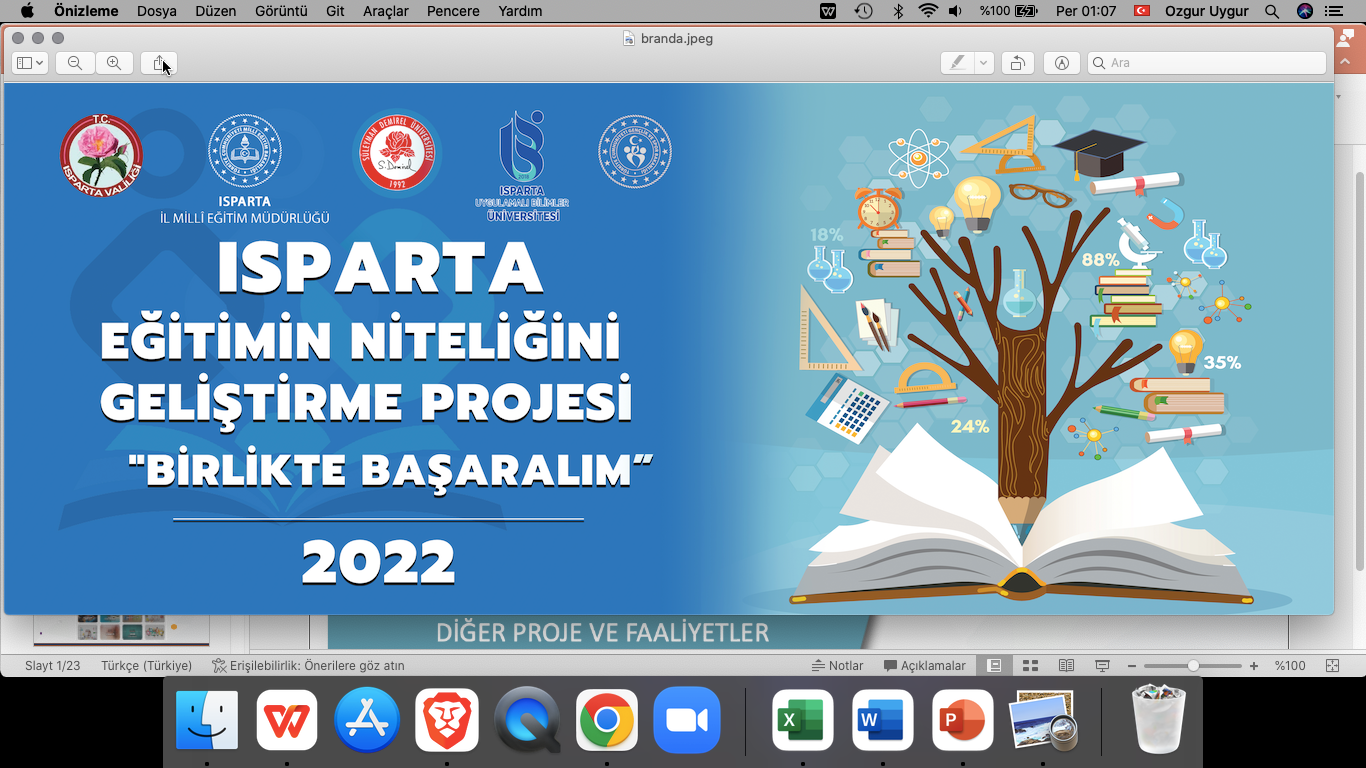